Tundra or Taiga?
For each of the following pictures, decide if the scene is from the  Tundra or Taiga
Musk ox
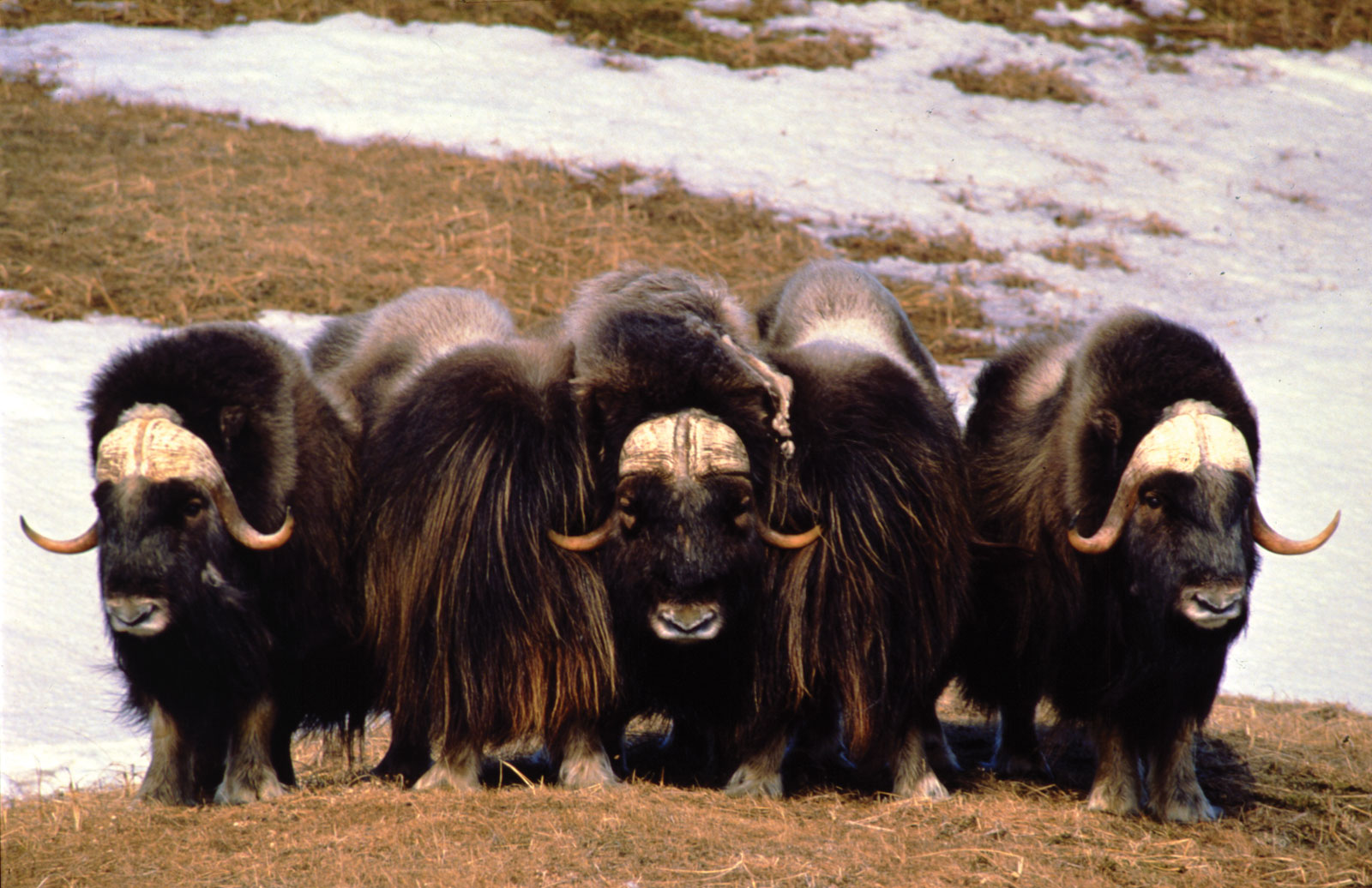 http://tundra-animals-plants.blogspot.com/2011/05/tundra-animals-muskox.html
Moose
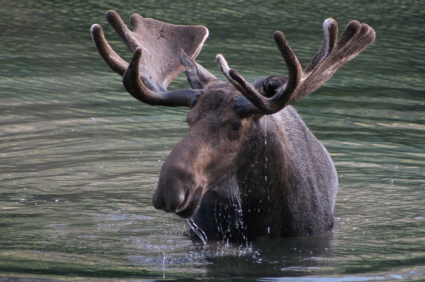 http://mswilliamsewa.pbworks.com/w/page/31420997/Hatchet
Snowy owl
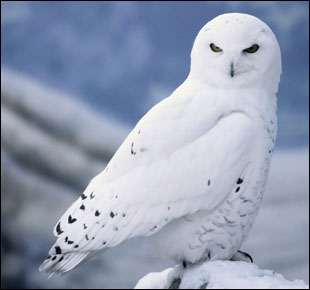 http://oliviadomhs.edublogs.org/2010/05/10/tundra-animals/
Wolves
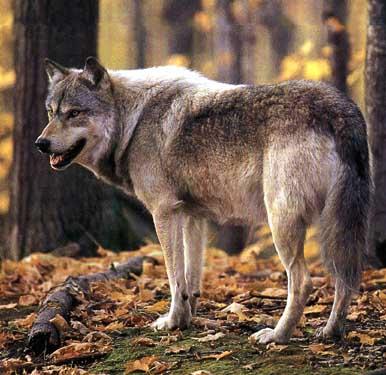 http://www.ticrk.ru/en/gallery.php?docId=8089
Ptarmigan
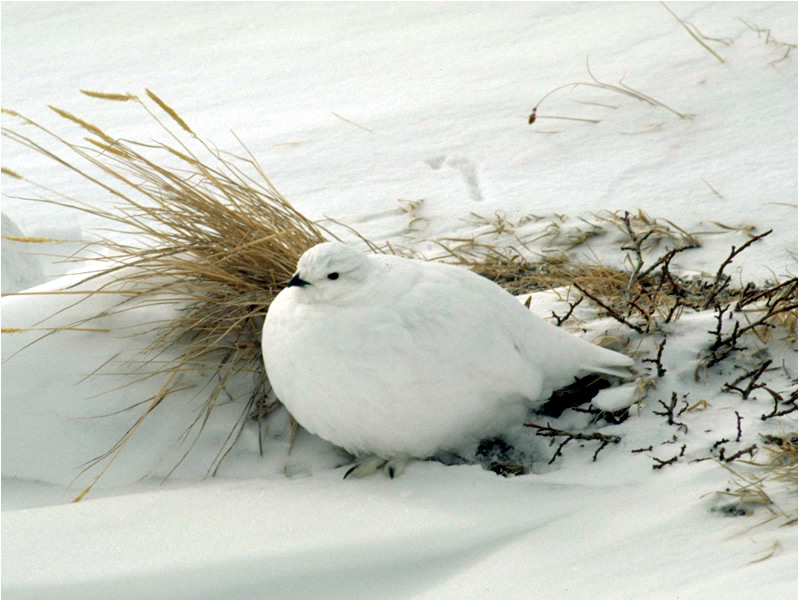 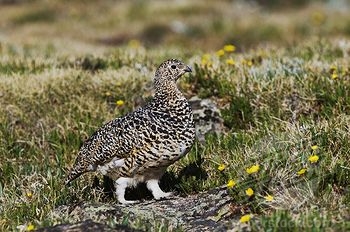 http://www.superstock.com/stock-photos-images/1848-144256
http://www.nps.gov/romo/ptarmigan_camouflage.htm
Arctic fox
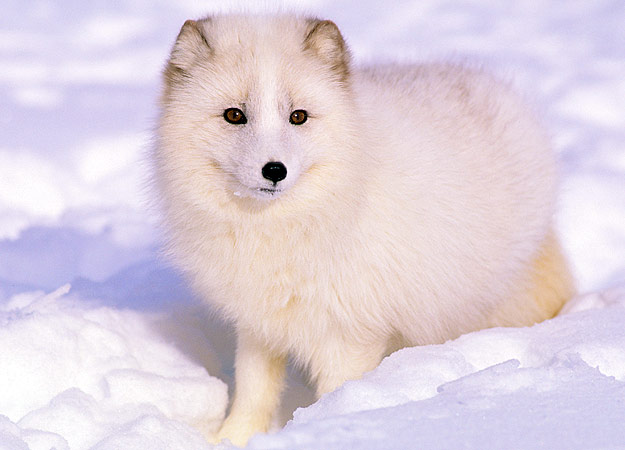 http://animal.discovery.com/tv/a-list/creature-countdowns/animal-transformers/transformers-05.html
Lichens
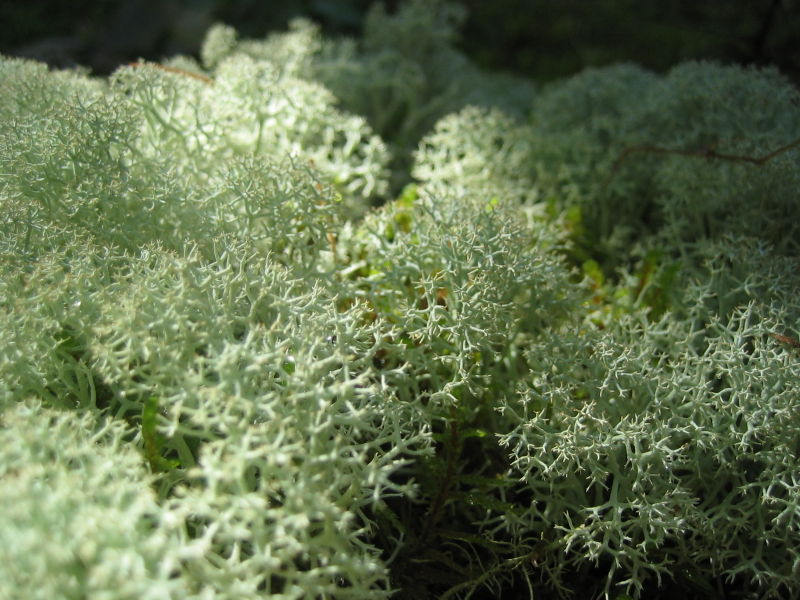 http://www.arthurmag.com/2010/01/03/plants-of-the-tundra/
Fox, Wolverine, Lynx, Bear
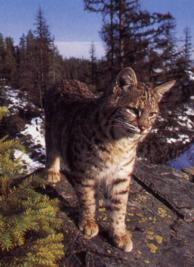 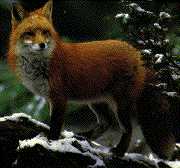 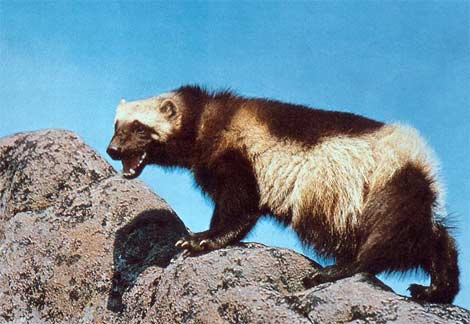 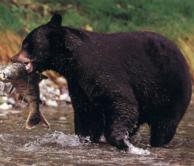 http://6majorbioms.blogspot.com/2009/05/taiga-animals-and-4-organism-food-chain.html
Caribou (Reindeer)
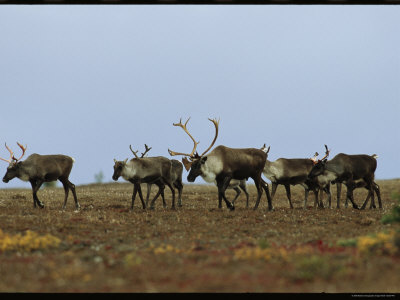 http://www.art.com/products/p14272932-sa-i2893746/a-group-of-caribou-in-a-tundra-landscape.htm
Lemmings
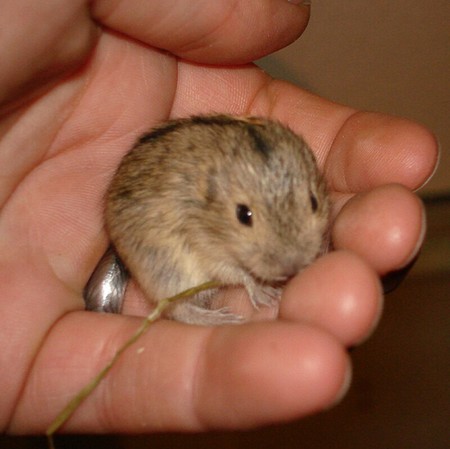 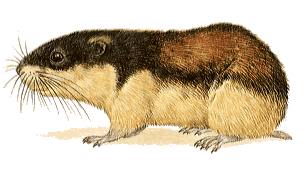 http://web.bryant.edu/~langlois/ecology/arcticanimals.html
http://ydtalk.com/jdispatch/2012/03/05/little-white-fox-helps-himself/
Porcupine
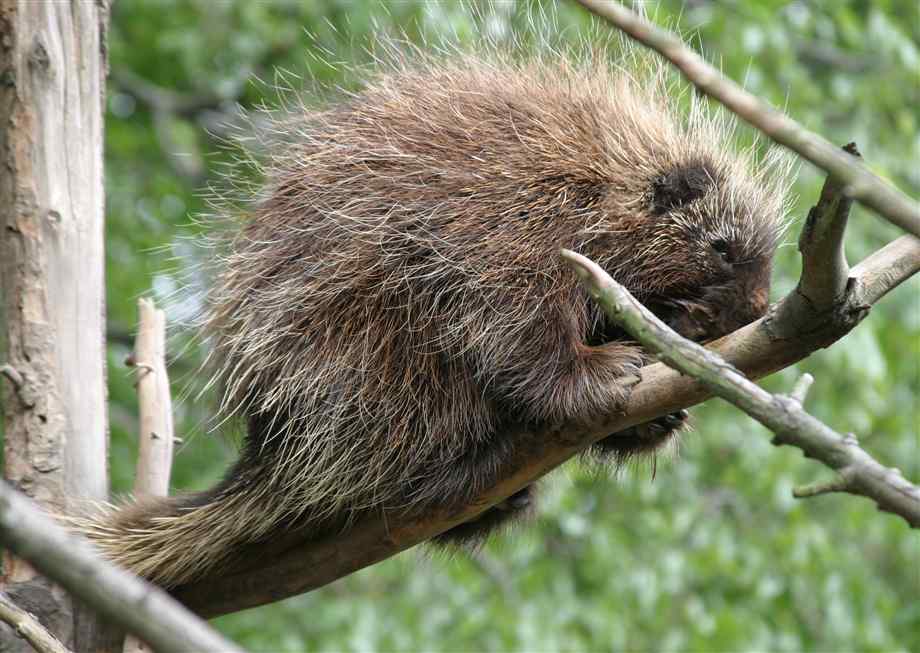 http://www.northrup.org/photos/porcupine/
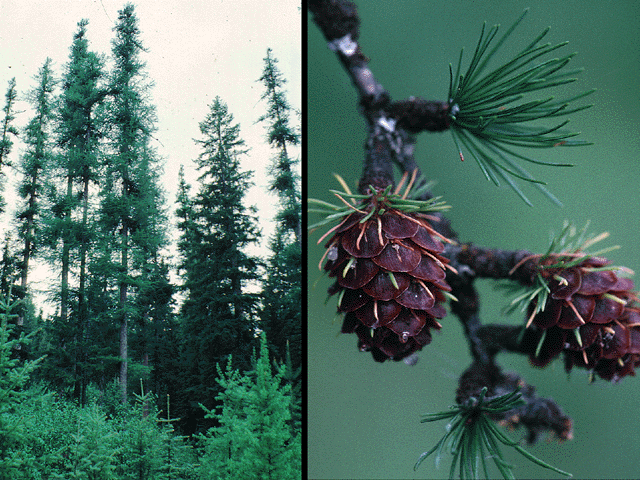 Conifers
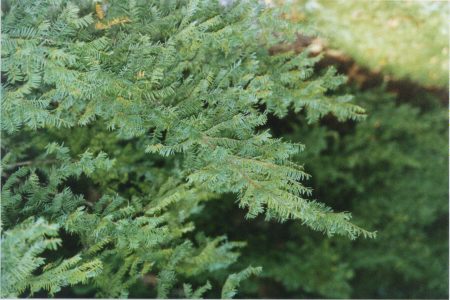 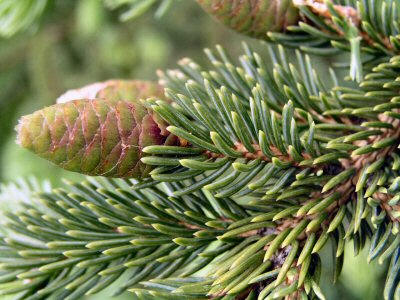 http://www.ust.hk/~webpepa/pepa/lecture_notes/ecosystem/index.htm
http://danforthbiomeproject.pbworks.com/w/page/11596919/Taiga%20Plants%20and%20Animals
Elk
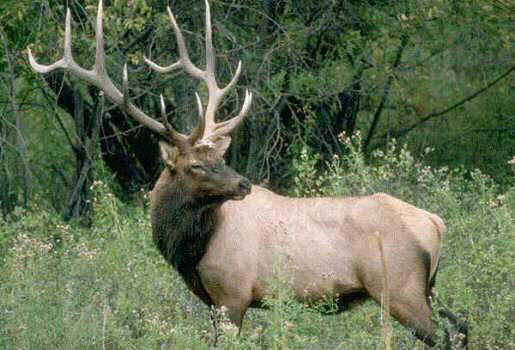 http://co.laplata.co.us/faq/living_deer_and_elk
Permafrost
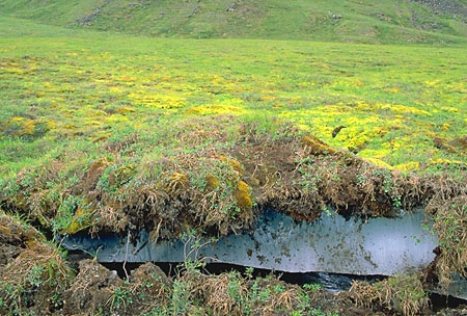 http://bleucheesebio.blogspot.com/2010/12/permafrost-top-layer-of-soil-in-tundra.html
Evergreens
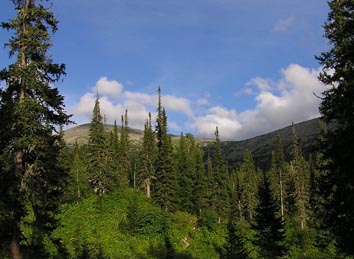 http://ohesvictory-science.wikispaces.com/Taiga
Mosses, willows, small shrubs
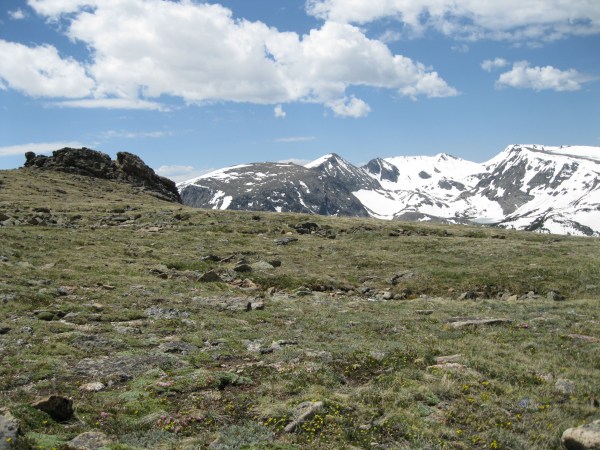 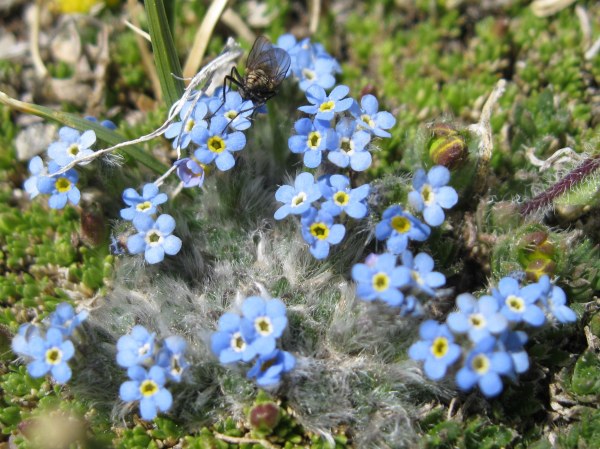 http://rebeccainthewoods.wordpress.com/2011/07/19/wildflowers-of-the-rockies-part-2/
KEY
1. Musk ox	__TU__
2. Moose 	__TA__
3. Snowy Owl	__TU__
4. Wolves	__TA__
5. Ptarmigan	__TU__
6. Arctic Fox	__TU__
7. Lichens	__TU__
8. Wolverine, Lynx  __TA__
9. Caribou	__TU__	
10. Lemmings	__TU__
11. Porcupine	__TA__
12. Conifers	__TA__
13. Elk		__TA__
14. Permafrost __TU__
15. Evergreens __TA__
16. Mosses, Willow, 
             Small Shrubs  __TU__